ANATOMI FISIOLOGI MANUSIA
Tyas Putri Utami, S.Pd., M.Biomed.
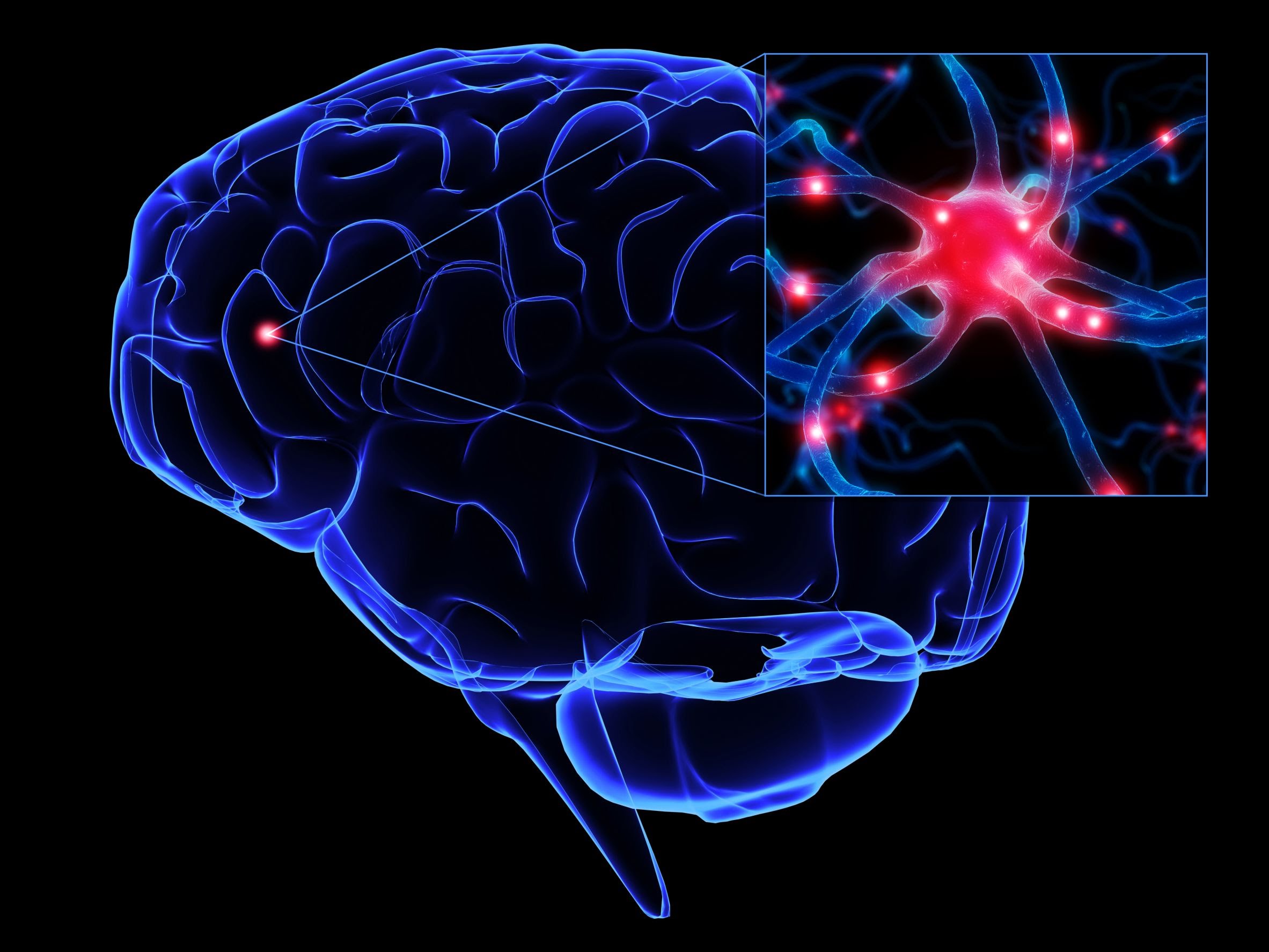 Sistem Saraf(Pertemuan ke-1)
Struktur neuron dan glia
Mekanisme kerja neuron
IPSP dan EPSP
Sistem Saraf
Sistem saraf mencakup seluruh jaringan saraf di dalam tubuh
Tersusun atas:
Unit dasar fungsional pada sistem saraf = NEURON
Sel pendukung = NEUROGLIA (sel glia)
NEURON
Neuron: unit fungsional dasar sistem saraf
Terdiri dari 3 bagian: 
badan sel (soma/perikaryon)
dendrit 
axon
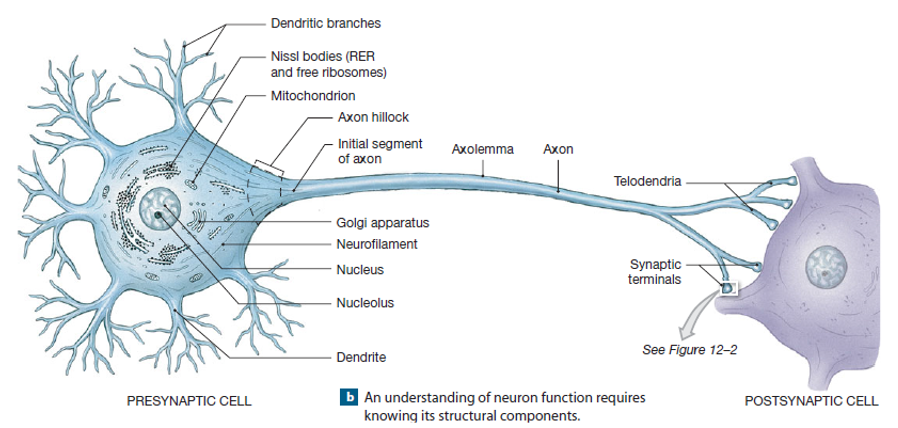 Jenis Neuronberdasarkan struktur
Anaxonik
Unipolar (pseudounipolar
Bipolar
Multipolar
Jenis Neuronberdasarkan fungsinya
Neuron Sensoris (aferen
Neuron Motorik (eferen
Interneuron
Mekanisme kerja neuron dalam menghantarkan rangsang
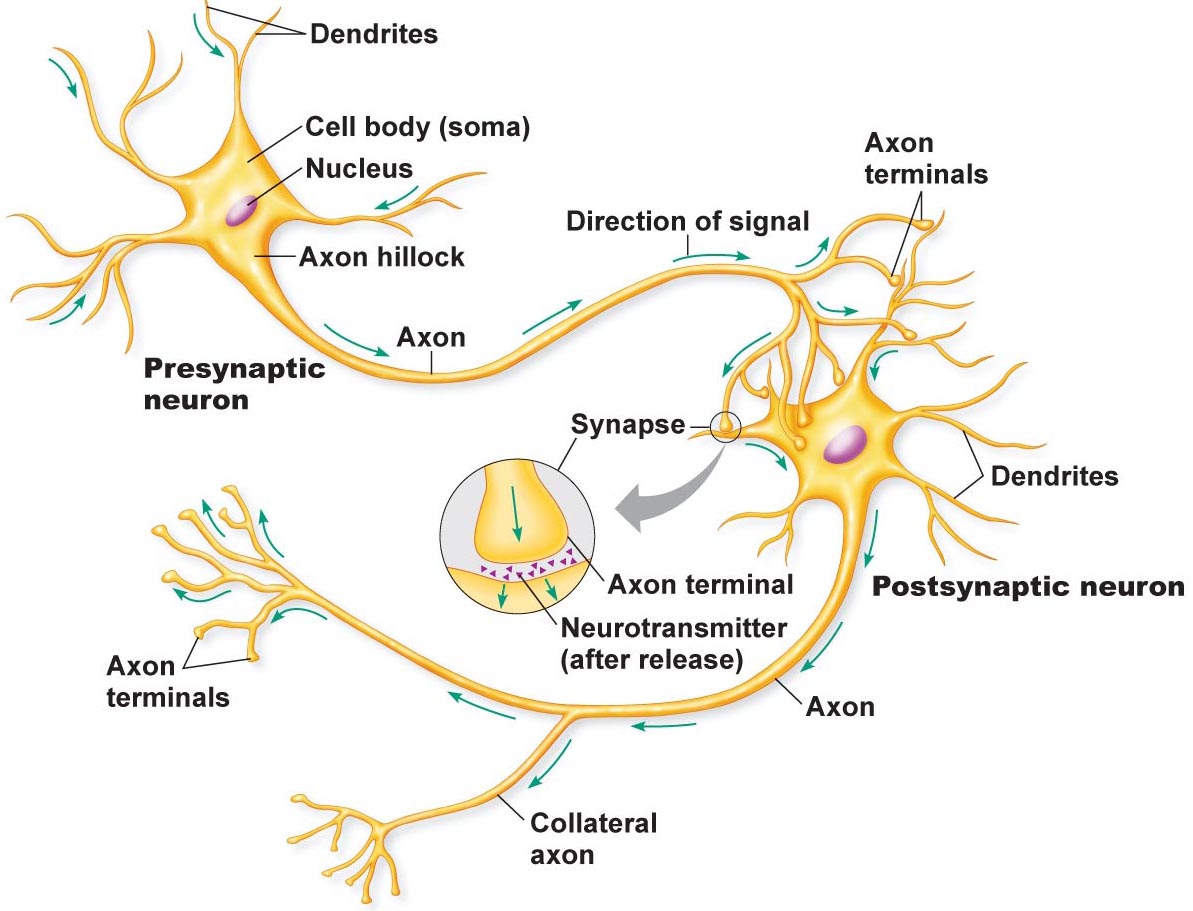 Potensial membran istirahat
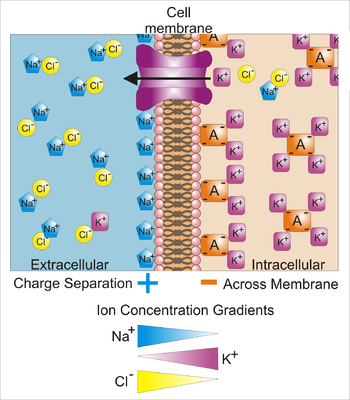 Potensial membran istirahat terbentuk karena adanya 3 faktor utama
Aliran arus pada potensial bertingkat
Potensial Aksi
Pengaruh stimulus terhadap potensial aksi
Potensial Aksi
Penjalaran potensial aksi
Ada 2 tipe :
Continuous conduction : 
Saltatory conduction
E P S P 
( Excitatory Post Synaptic Potential )
Adalah suatu depolarisasi yang besarnya tidak cukup menyebabkan terjadinya suatu potensial aksi. Meskipun sel yang dirangsang tersebut tidak membentuk potensial aksi, terjadi peningkatan kepekaannya ( ambang rangsangnya menurun ).
Jika sel tersebut dirangsang berbarengan dengan arus arus yang masing masing sebenarnya tidak mencapai ambang rangsang, potensial aksi dapat terjadi.
Disini terjadi sumasi.
Contoh neurotransmiter: asetilkolin dan glutamat
I P S P (Inhibitory Post Synaptic Potential)
Ada sel-sel neuron presinaptik yang bila dirangsang akan melepaskan suatu neurotransmitter yang menyebabkan terjadinya hiperpolarisasi neuron postsinaptik.
Ini menyebabkan neuron postsinaptik menjadi lebih sulit dirangsang.
Contoh GABA
Organisasi sistem saraf
Otak
Susunan saraf pusat  (SSP)
Medula spinalis
Divisi aferen
Susunan saraf tepi
Divisi Eferen
Sistem saraf otonom
Sistem saraf somatik
Rangsangan sensorik
Rangsangan viseral
Sistem saraf simpatis
Sistem saraf parasimpatis
Neuron motorik
Sistem Saraf Pusat (SSP)
Terdiri dari: otak & medula spinalis
Mrpkn organ kompleks: jar.saraf, pembuluh darah, jar.ikat pelindung & Pendukung
Fungsi: mengintegrasi, memproses, dan mengkoordinasi data sensorik dgn perintah motorik
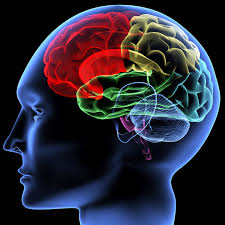 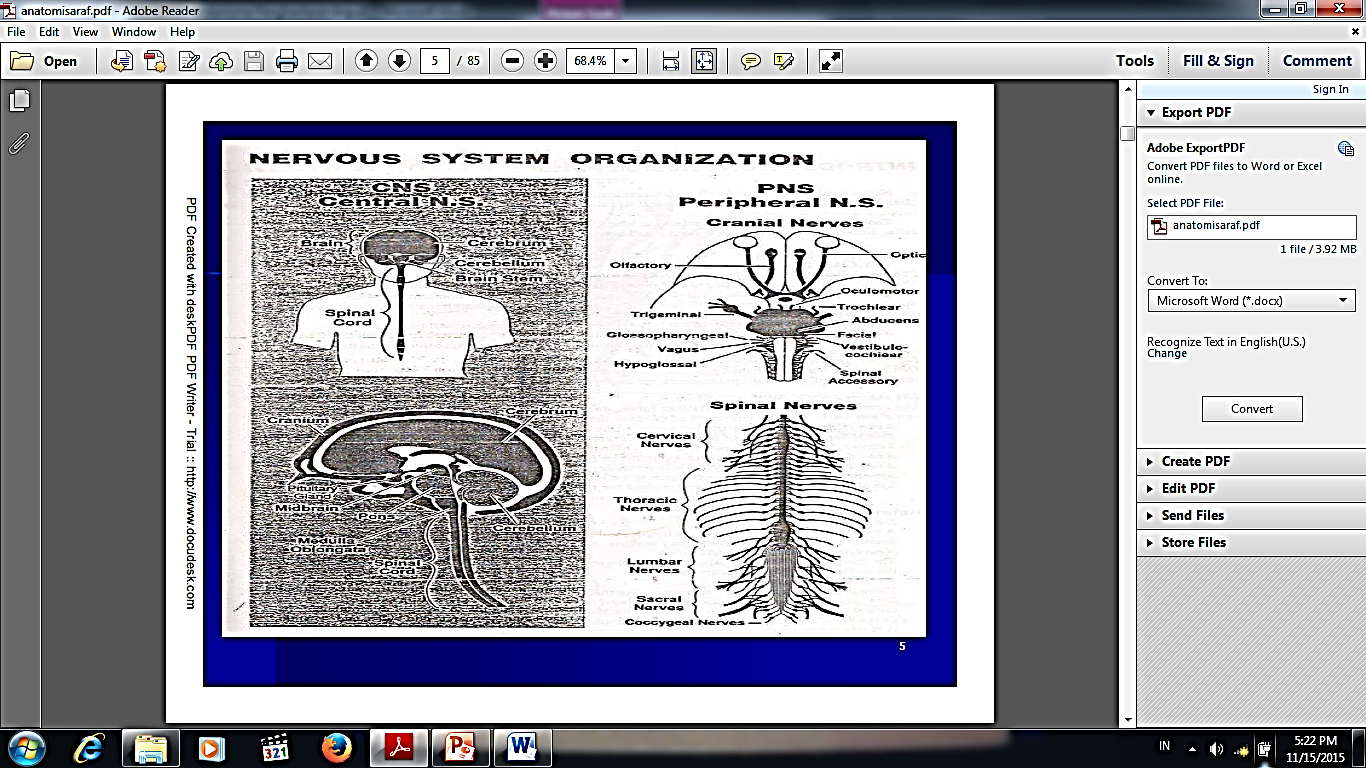 Sistem Saraf Tepi
Meliputi semua jaringan saraf di luar SSP 
Fungsi: menerima rangsang, menghantarkan informasi sensorik, dan membawa perintah motorik ke jaringan dan sistem perifer.
Berkas akson (serat saraf): membawa informasi sensorik dan perintah motorik.
Setiap berkas saraf berhubungan dg pemb.darah & jar. Ikat ⇒ saraf tepi (nerves)
Nerves yang keluar dari otak ⇒ saraf kranial 
Nerves yang keluar dari medula spinalis ⇒ saraf spinal
Divisi aferen
Saraf tepi yang menghantarkan informasi sensorik dari reseptor (somatik & viseral) di jaringan/ organ perifer ke SSP ⇒ neuron sensorik
Reseptor: struktur sensorik yang mendeteksi adanya perubahan lingkungan internal atau yang menerima rangsang tertentu 
Reseptor dpt berupa neuron (biasanya berupa dendrit) atau sell khusus dr jar. Lain (misalnya sel Merkel di epidermis)
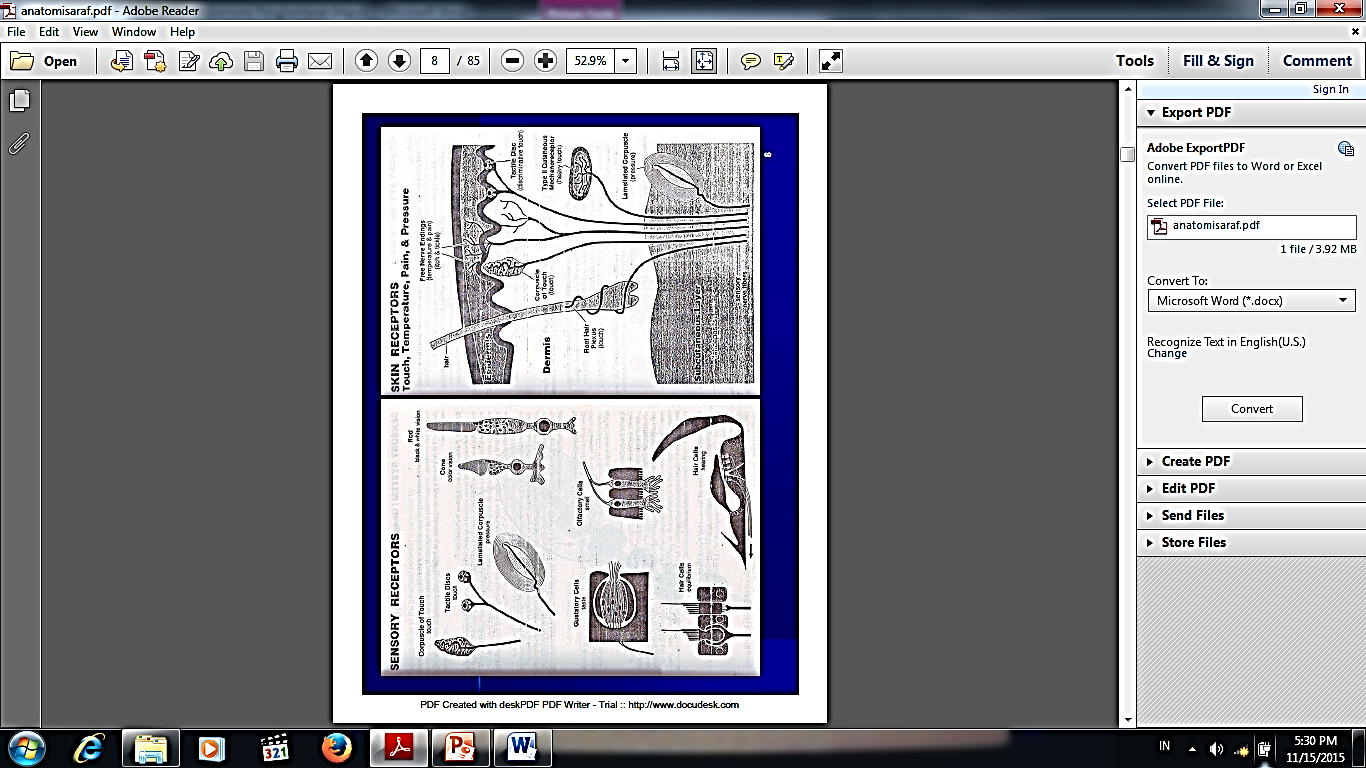 Divisi eferen
Membawa perintah motorik ke otot & kelenjar ⇒ neuron motorik 
Dibagi menjadi:
sistem saraf motorik somatik mengontrol kontraksi otot rangka scr volunter/ sadar; dan involunter berupa respons yg sederhana & otomatis, atau gerakan kompleks yg di luar kesadaran (refleks)
sistem saraf motorik otonom/ sistem saraf motorik viseral mengontrol kontraksi otomatis otot polos, otot jantung, & sekresi kelenjar tanpa disadari; tdd saraf simpatis & parasimpatis yg berefek antagonis
Sistem saraf tepi
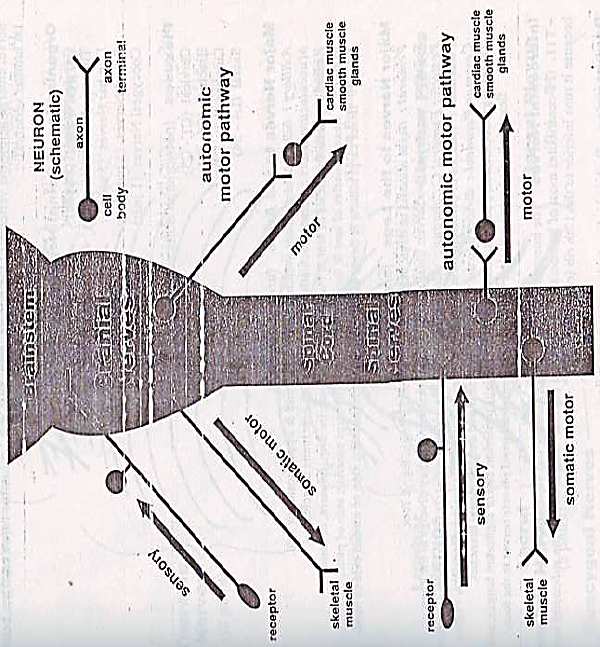